OŠ Šmarjeta
Šolsko leto 2024/2025
IZBIRNI PREDMETLIKOVNO SNOVANJE 1
Izbirni predmet likovno snovanje 1 dopolnjuje vsebine rednega predmeta likovna umetnost.

Učenke in učenci 7. razreda pri likovnem ustvarjanju razvijajo  domišljijo, vizualni spomin, čut za lepo, sodelujejo na likovnih natečajih...
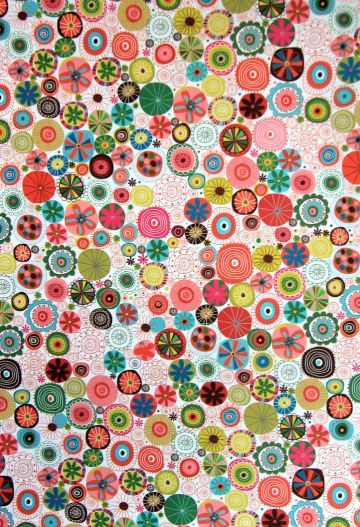 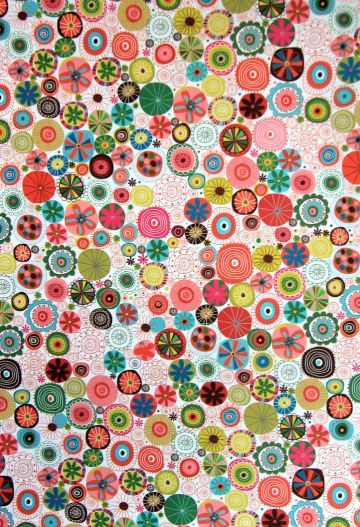 Predmet zavzema likovna področja: RISANJE, SLIKANJE, 
                                                              KIPARSTVO.
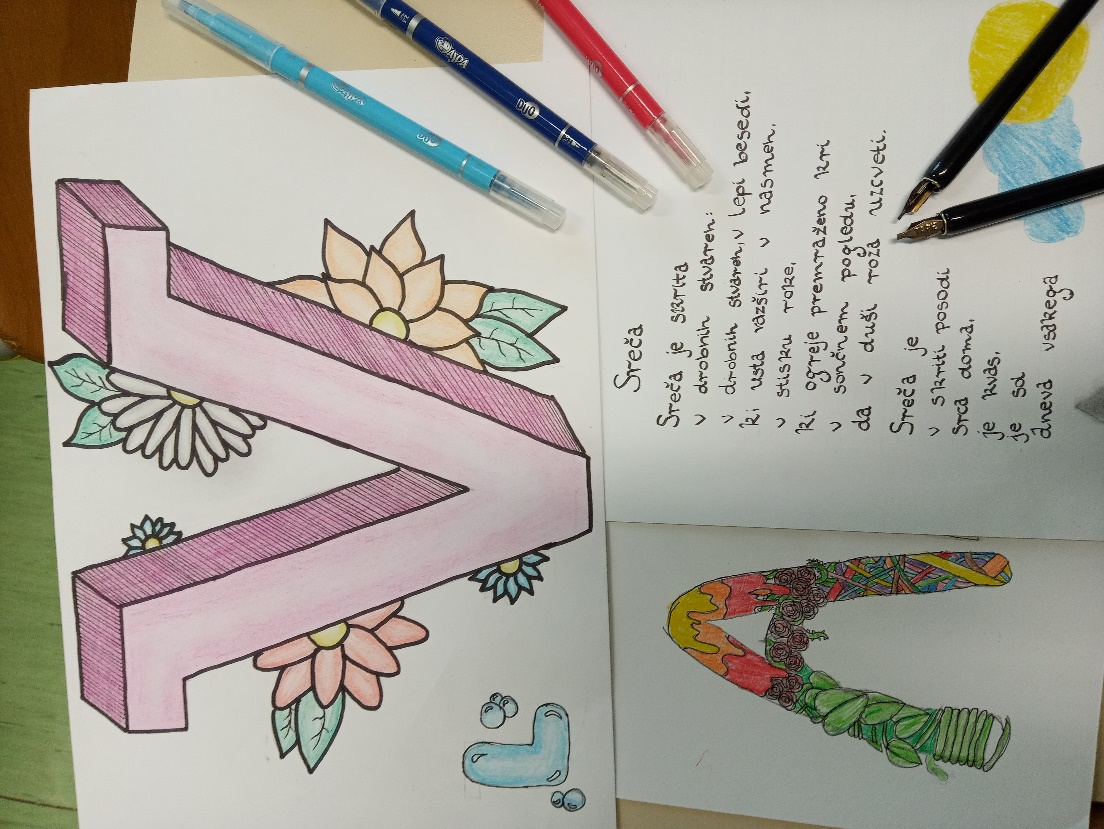 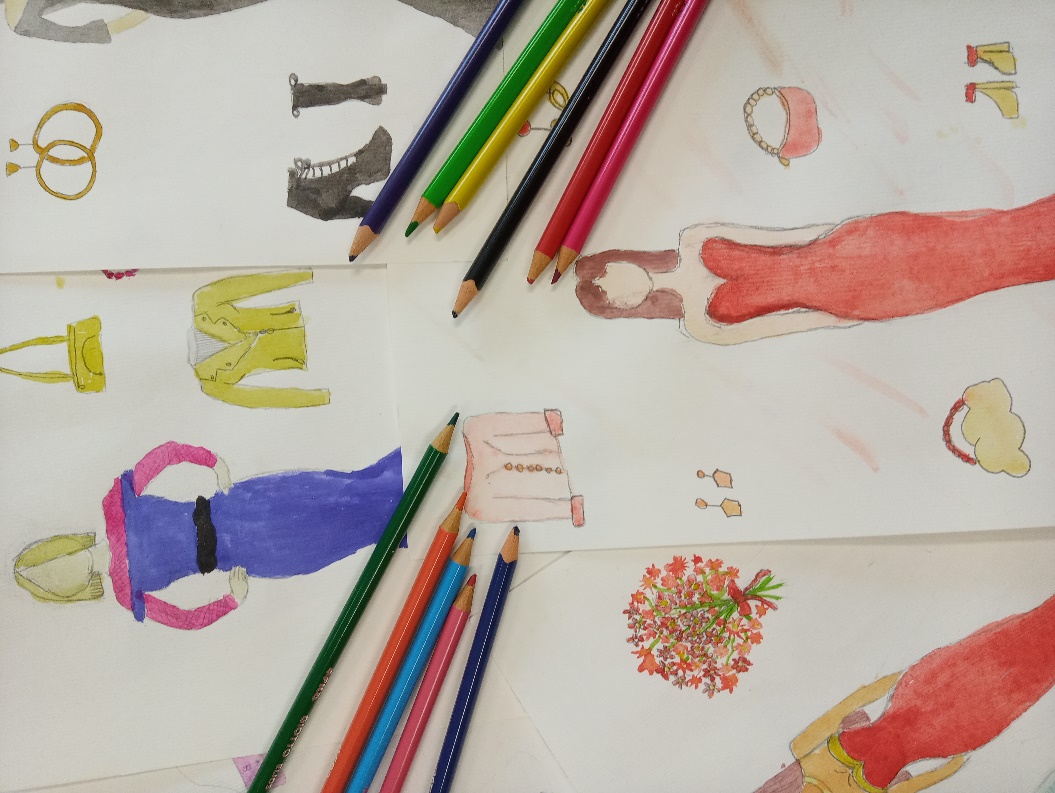 ORGANIZACIJA POUKA
Za izbirni predmet likovno snovanje 2 je namenjenih 35 ur. 
Izvedejo se v blok urah.
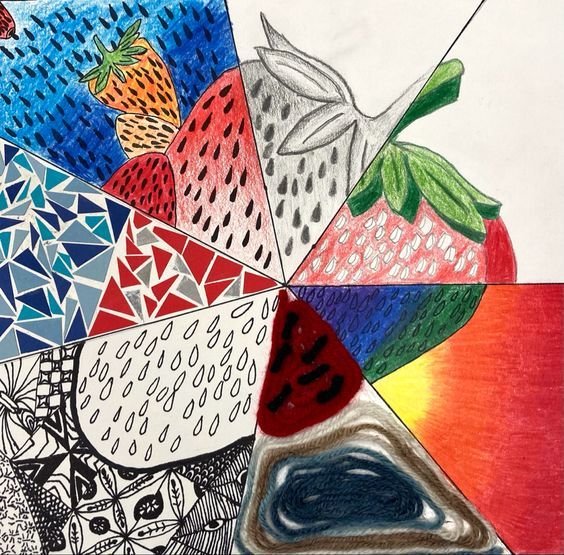 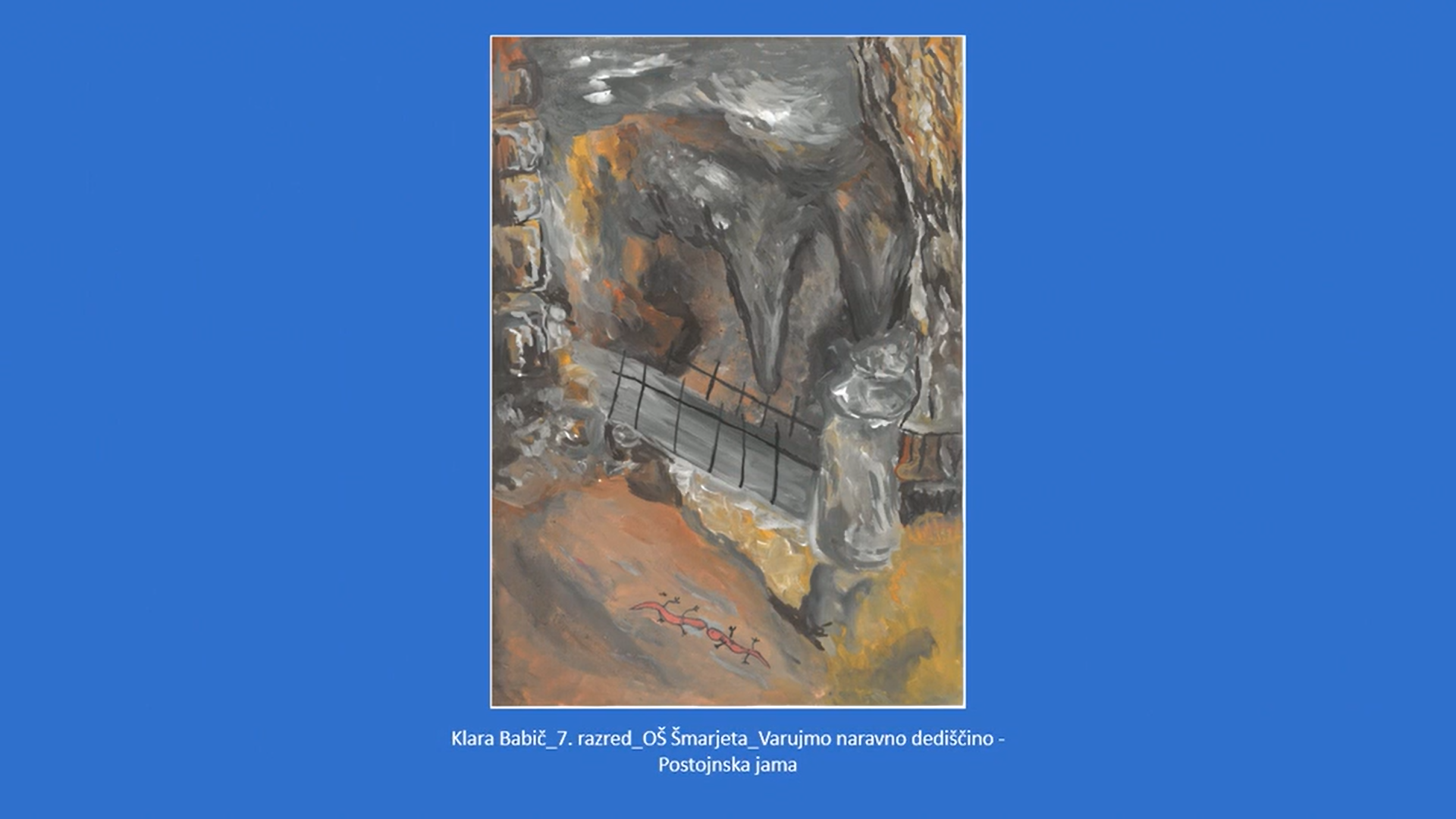 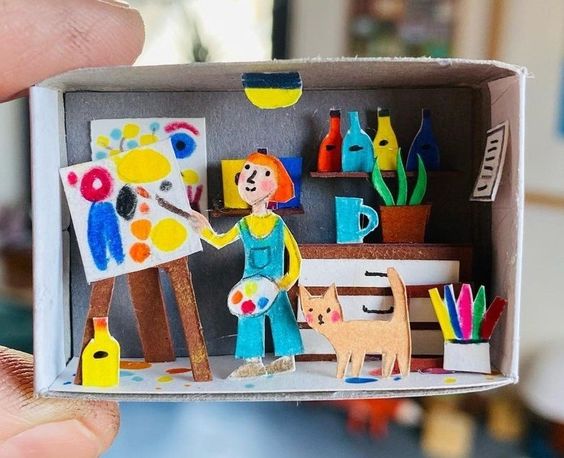 Mentorica Vida Cizel